BloodHub Antigen Negative RBC OrderingHospital Customer Training
Index
Overview 					           Page 3
Accessing BloodHub					Page 4
Creating New Order					Page 5
Delivery Type						Page 6-7
Order Type and Entering Patient Data		Page 8
Unit Type						           Page 9
Entering Antigens					Page 10
Order Status and Fulfillment			Page 11-14
Contacting IRL						Page 15
2
Overview
Antigen unit ordering will now need to be done using the BloodHub ordering system
There will be a phased go live with each hospital going live on a negotiated date
Antibody ID requests will still need to be done by paper form and the current process
3
Accessing BloodHub
BloodHub runs best on Google Chrome, Safari, Edge or Firefox. Microsoft Internet Explorer is not recommended. 
To access the BloodHub live production site, go to bloodworks.bloodhub.com 
To access the BloodHub training site where you can practice creating orders, go to  bloodworks.training.bloodhub.com
To access the newest version with new features prior to go-live, go to validation.bloodhub.com 
(You can use your BloodHub username and password to access the validation and test systems. Please call Bloodworks if you have issues accessing sites)
4
Creating New Orders
From the Home page, click on “New Order” to start order
5
Selecting Delivery Type
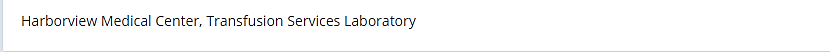 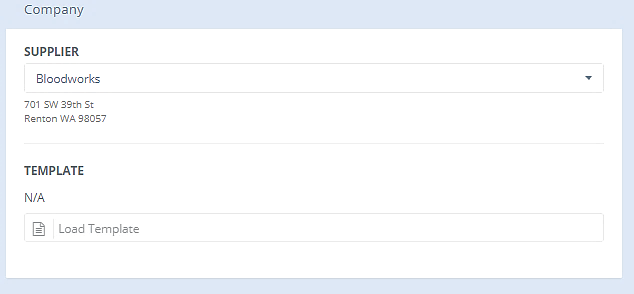 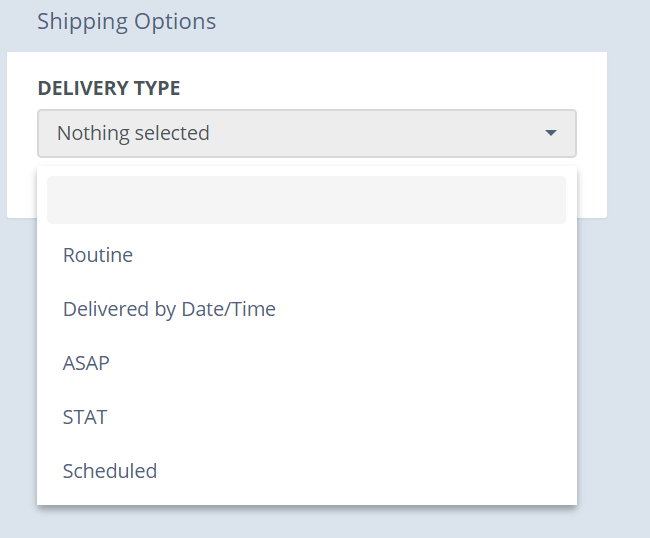 The supplier field is initially auto-filled based on the Bloodworks location that supplies your hospital
Select “Delivery Type” from the pull-down menu
(See next page for description of delivery types)
6
Selecting Delivery Type
Delivery Type
When to Order
Routine
Delivered by Date/Time
	
ASAP
	
STAT

Scheduled
For Scheduled Deliveries
To have delivered by a specific Date/Time
    (Not recommended due to time glitch in system-Consult Bloodworks if you would like to use  this option)

For orders needed prior to next scheduled shipment, but  not needed stat

For orders needed immediately
      

For reoccurring standing orders
(Do Not Use  for Antigen Negative Orders)
7
Selecting Order Type & Entering Patient Data
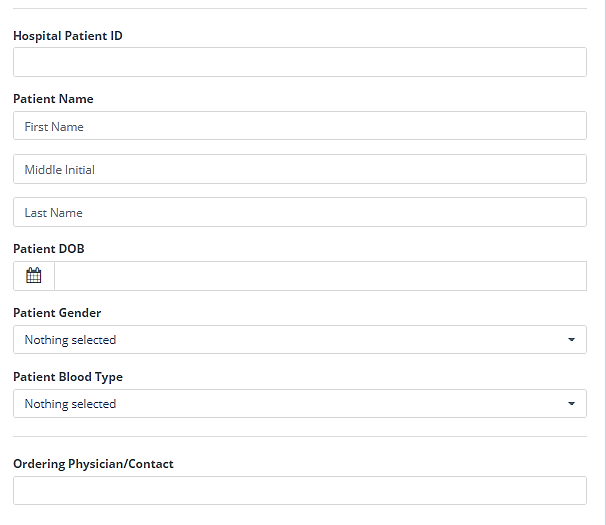 Fill in patient data in pop-up box.
Fields are optional, but please fill in as much info as possible.
Choose Antigen Screened order type
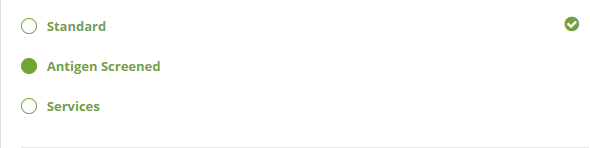 Units can be ordered as stock
or
Patient-specific
Then click on 
next arrow
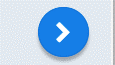 8
Selecting Unit Type
Select Regular RBC or Irradiated RBC from pull-down menu
Choose ABO/Rh and number of  units
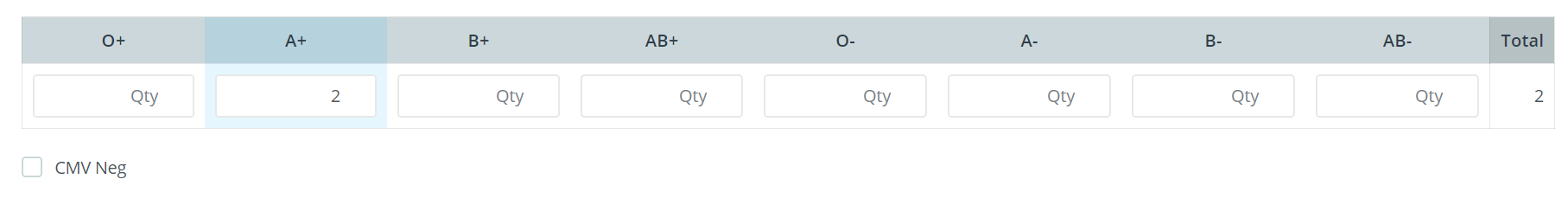 For patient orders, patient’s blood type will be highlighted
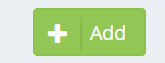 Click Add to add units to order
Check CMV box if CMV negative  units required
9
Selecting Antigens
Select desired antigens
If antigen does not  appear in list  above, type the desired antigen in the box and click the plus  sign to add antigen to order
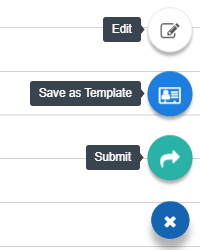 Click the next arrow
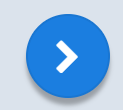 Then click on Submit
10
Order Status
Order will show units, requested antigens and patient info
11
Order Status & Fulfillment
The order is now in Submitted status.
Hospital users can still make edits to the order while in this status.
IRL staff will acknowledge the order by promoting it to Received status.
Hospital users must call IRL at this point to make any changes to order.
Once IRL is ready to work on filling the order, it will be promoted 
to In Process Status
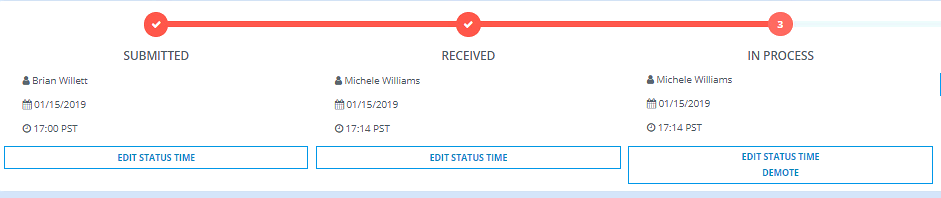 12
Order Status & Fulfillment
Stat orders will be shipped directly from IRL in Central Seattle
ASAP orders may be shipped from Central Seattle or Your location distribution site
Routine orders will be shipped from your regular depot Renton, Portland or Eugene
13
Order Status & Fulfillment
When the order leaves Bloodworks,
 it will show as Shipped status
Once the order has been packed,
 it will move to Verified status
When the order has been delivered, 
it will change to delivered status
14
Contacting IRL
If you have questions regarding antigen negative blood products, call the Immunohematology Reference Department @ 206-689-6534
Staff are available 24/7 to help
15